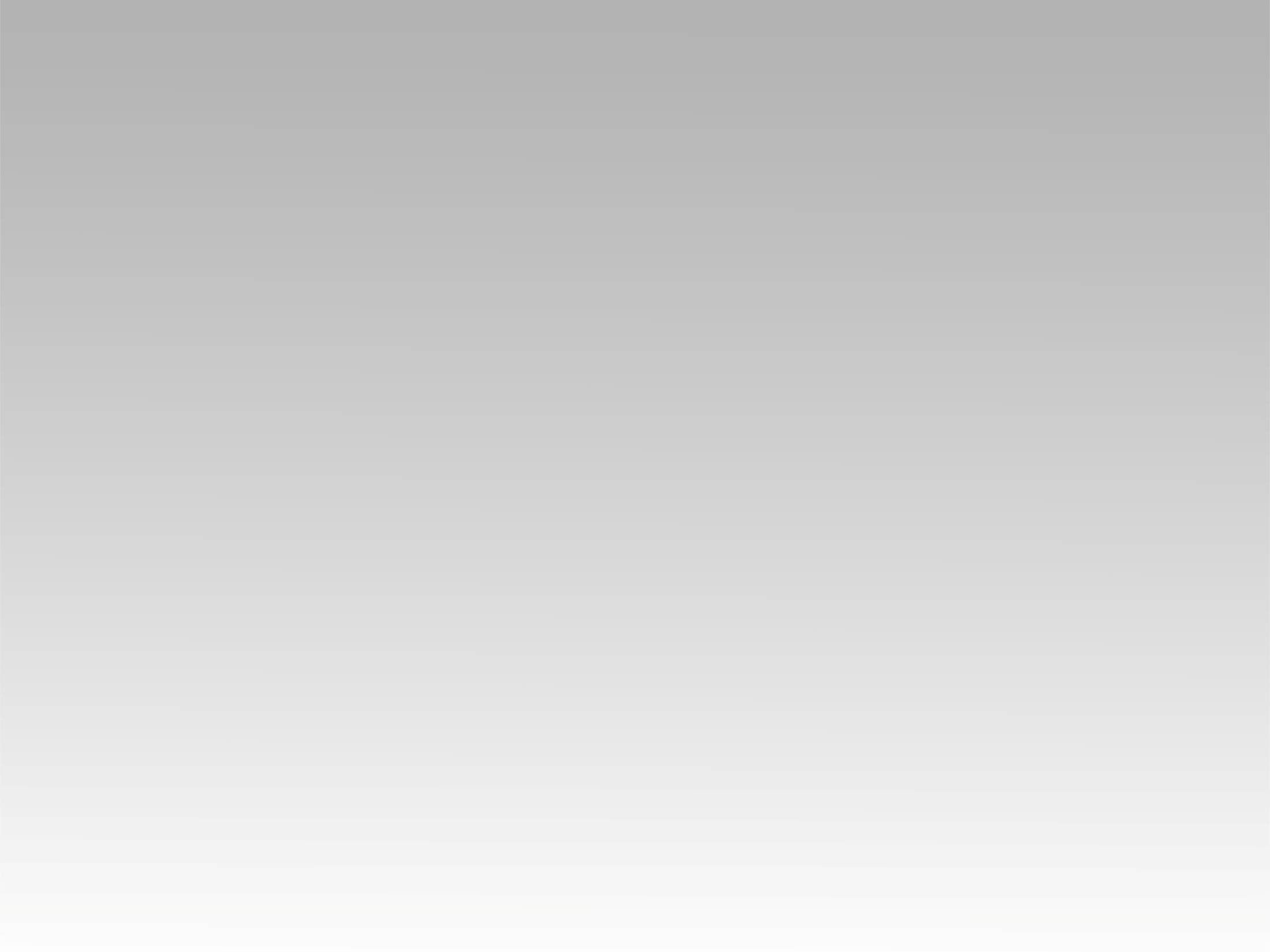 تـرنيــمة
يا رئيس السلام
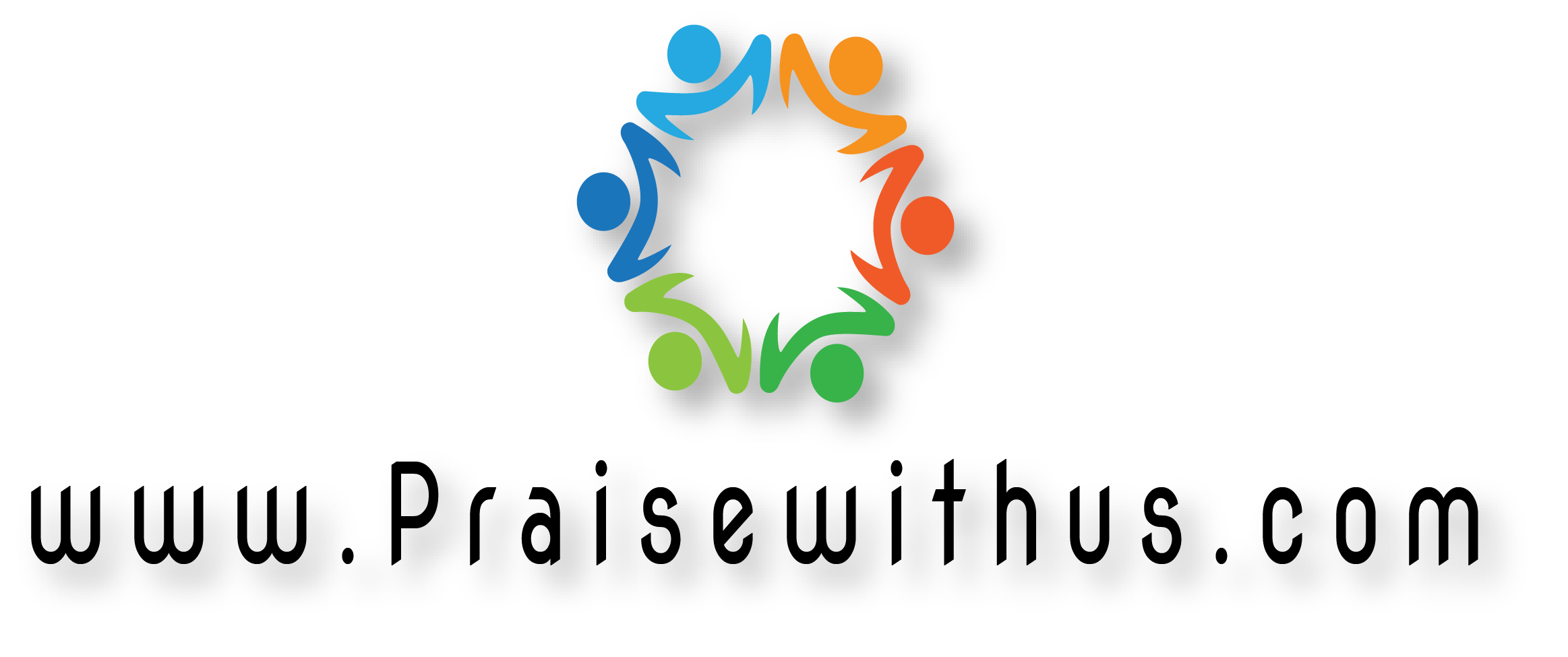 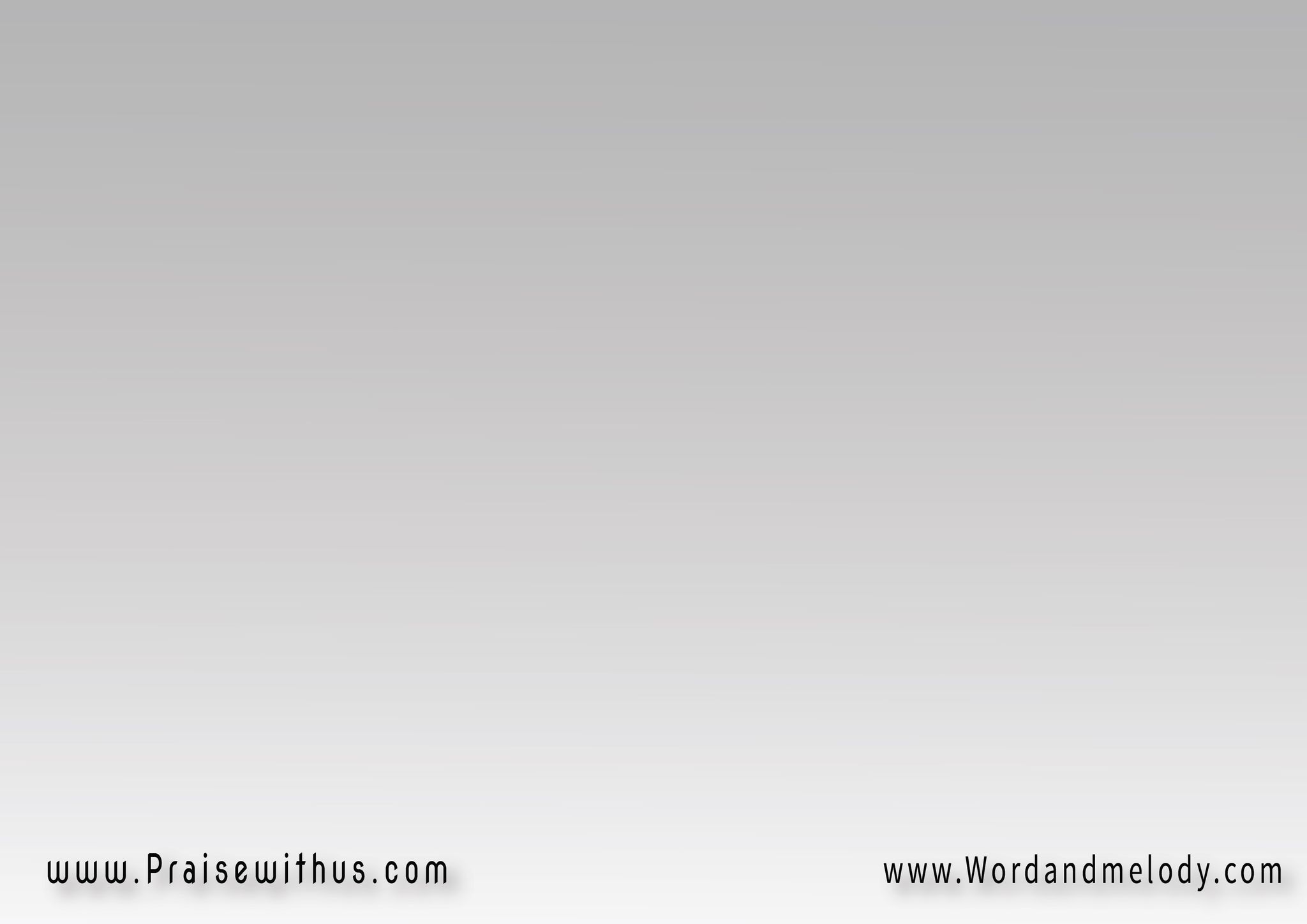 القرار:
يا رَئيس السَّلام يا مَلِك السَّلاميا إلَه السَّلام اُغمُرْنا بِسَــلامَكيا رَئيس السَّلام يا مَلِك السَّلاميا إلَه السَّلام بِنِســـــــــــــتَنَّاك
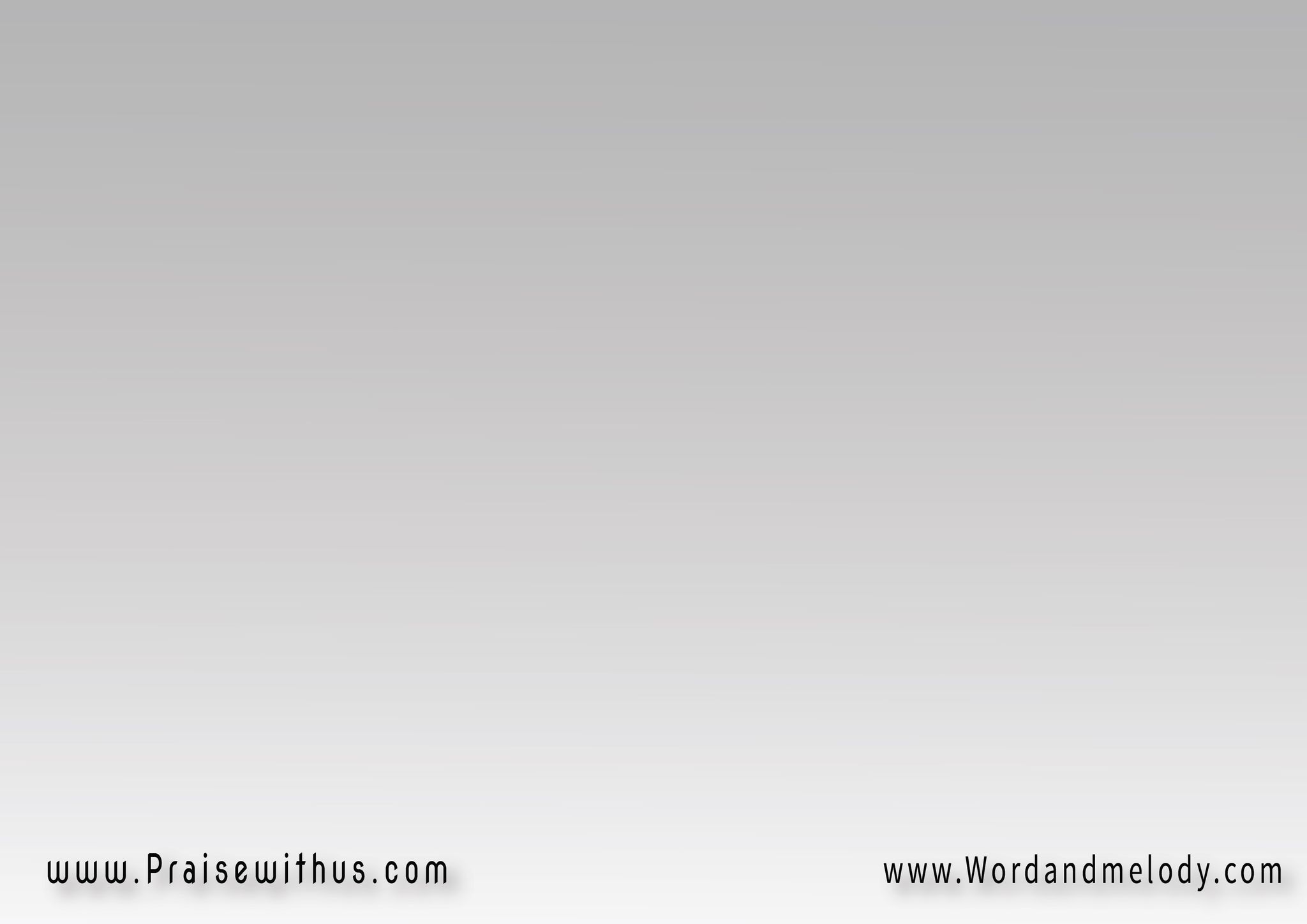 1-
تَعَالَ وِاهدِ الحَيَارَى
وِاللي تَايِه في الضَّلالعَشـمَانين زُرنا زِيَارَة
لِيلَة ما تُخطُر عَالبَـــال
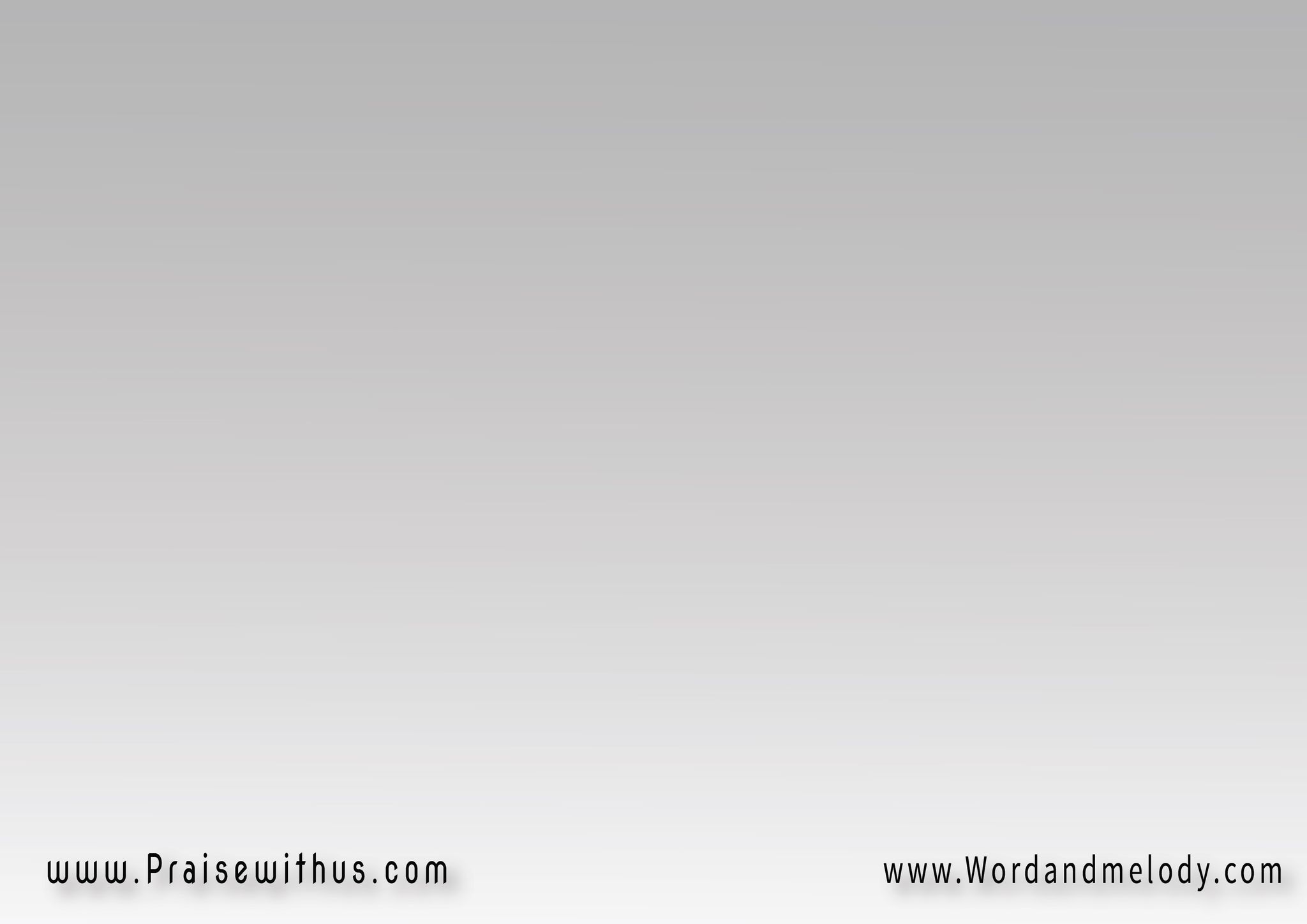 حُط إيدَك عَلينا   
صَالِحْنا يا فادينامَعَ الله وخَلِّينــا   
في سَـــــــــــلام
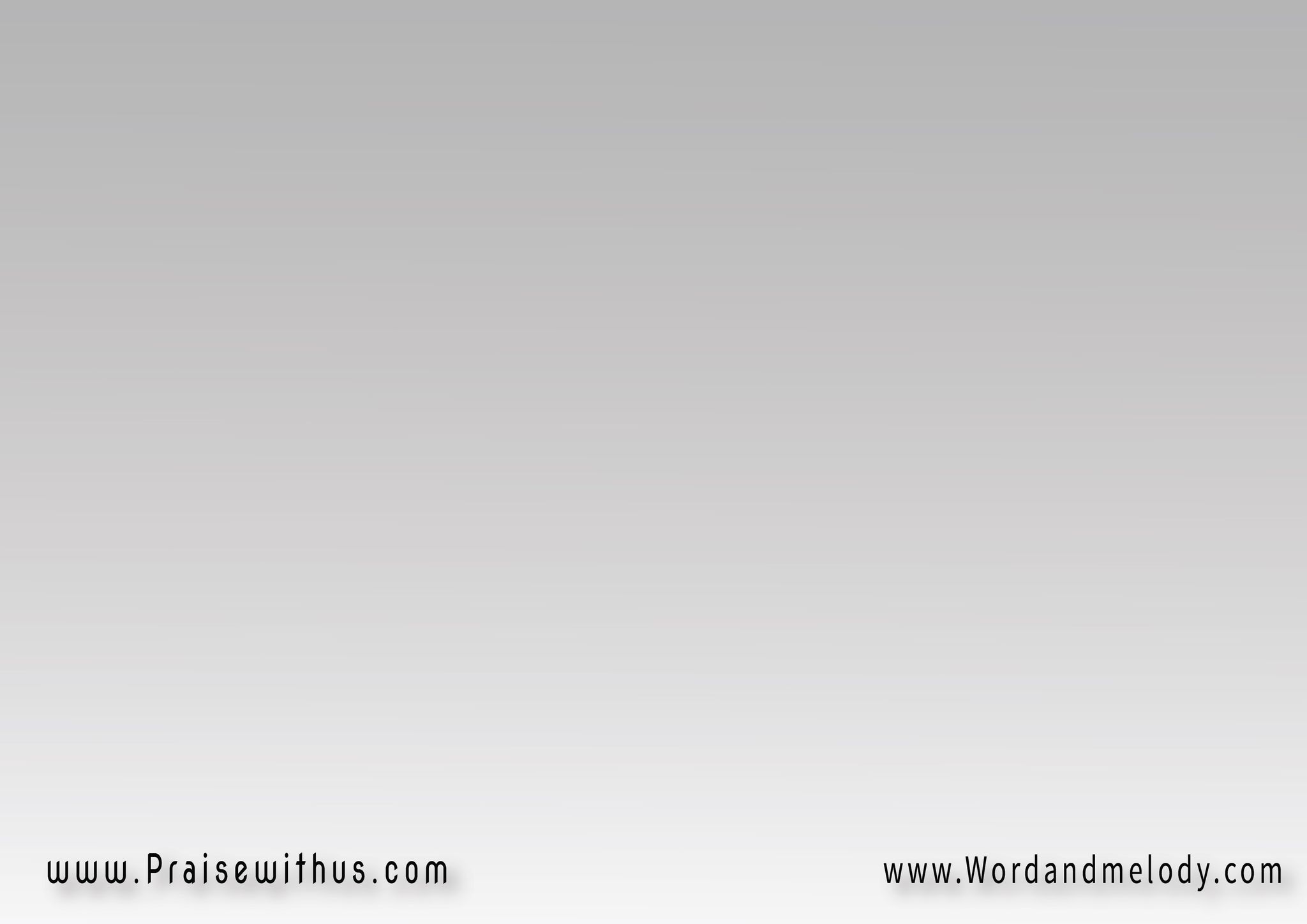 القرار:
يا رَئيس السَّلام يا مَلِك السَّلاميا إلَه السَّلام اُغمُرْنا بِسَــلامَكيا رَئيس السَّلام يا مَلِك السَّلاميا إلَه السَّلام بِنِســـــــــــــتَنَّاك
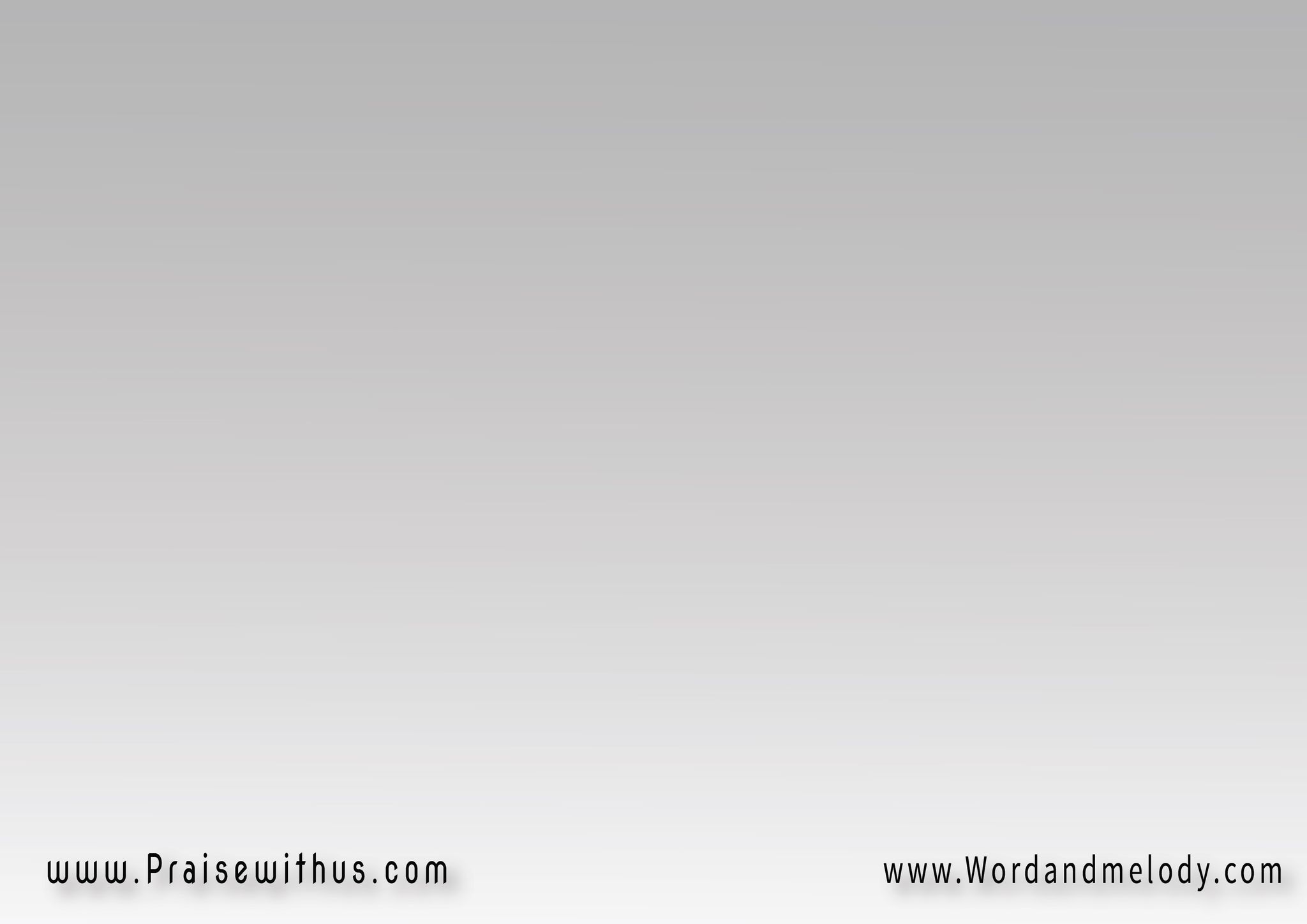 2-
ياللي وَعَدت إنَّك تِدِّينا
اللي عَندَك مِن سَلامالعَوَاصِف هَايجَـــة عَلينا
رَسِّـــــــينا لبَرِّ أمَان
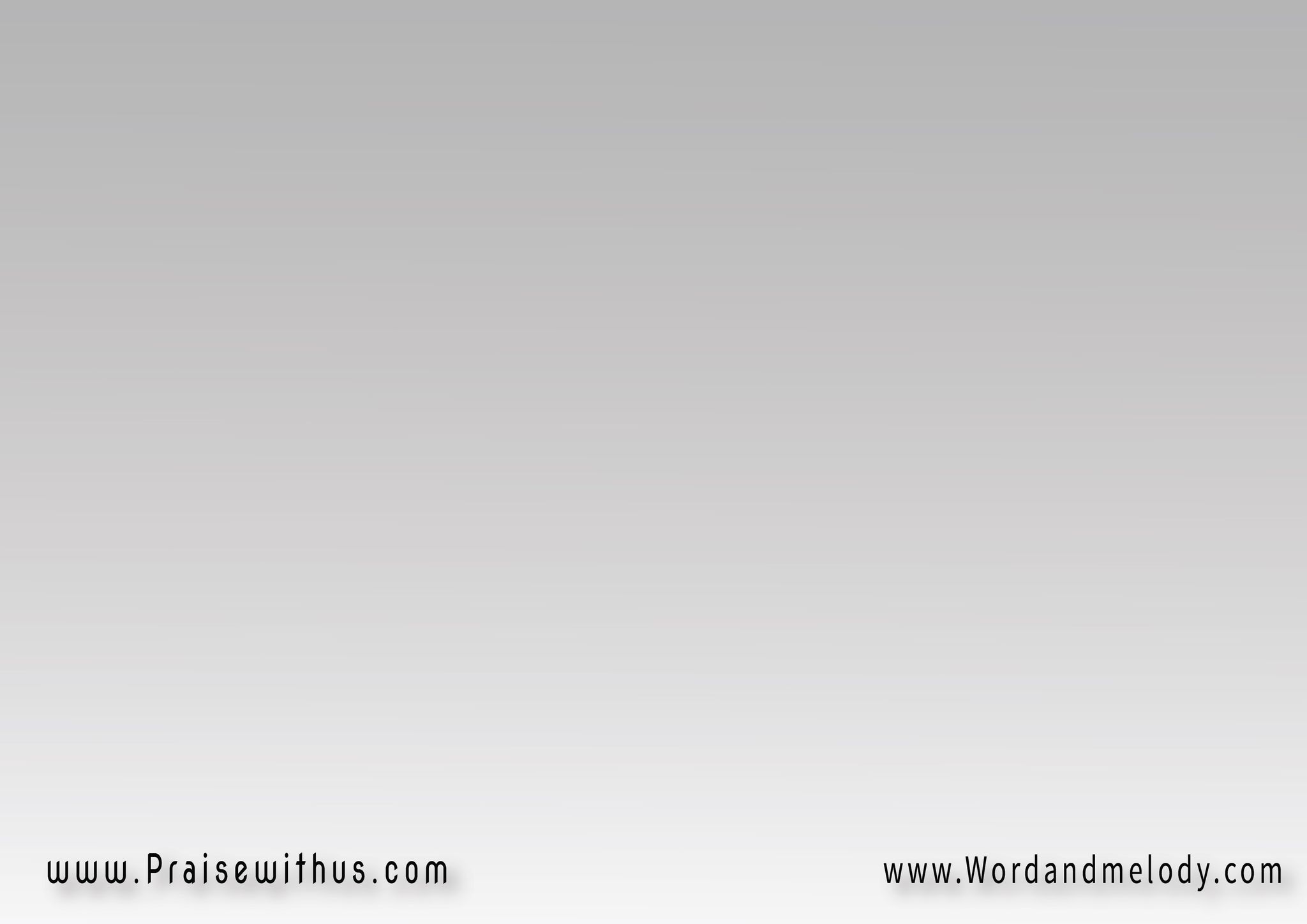 نَاس كتيرَة تَعبَــانين
في المَرَض مِتوَجَّعِينبِتقُول هوَّ الرَّب فِين
فــــــــــــــــــي الآلام
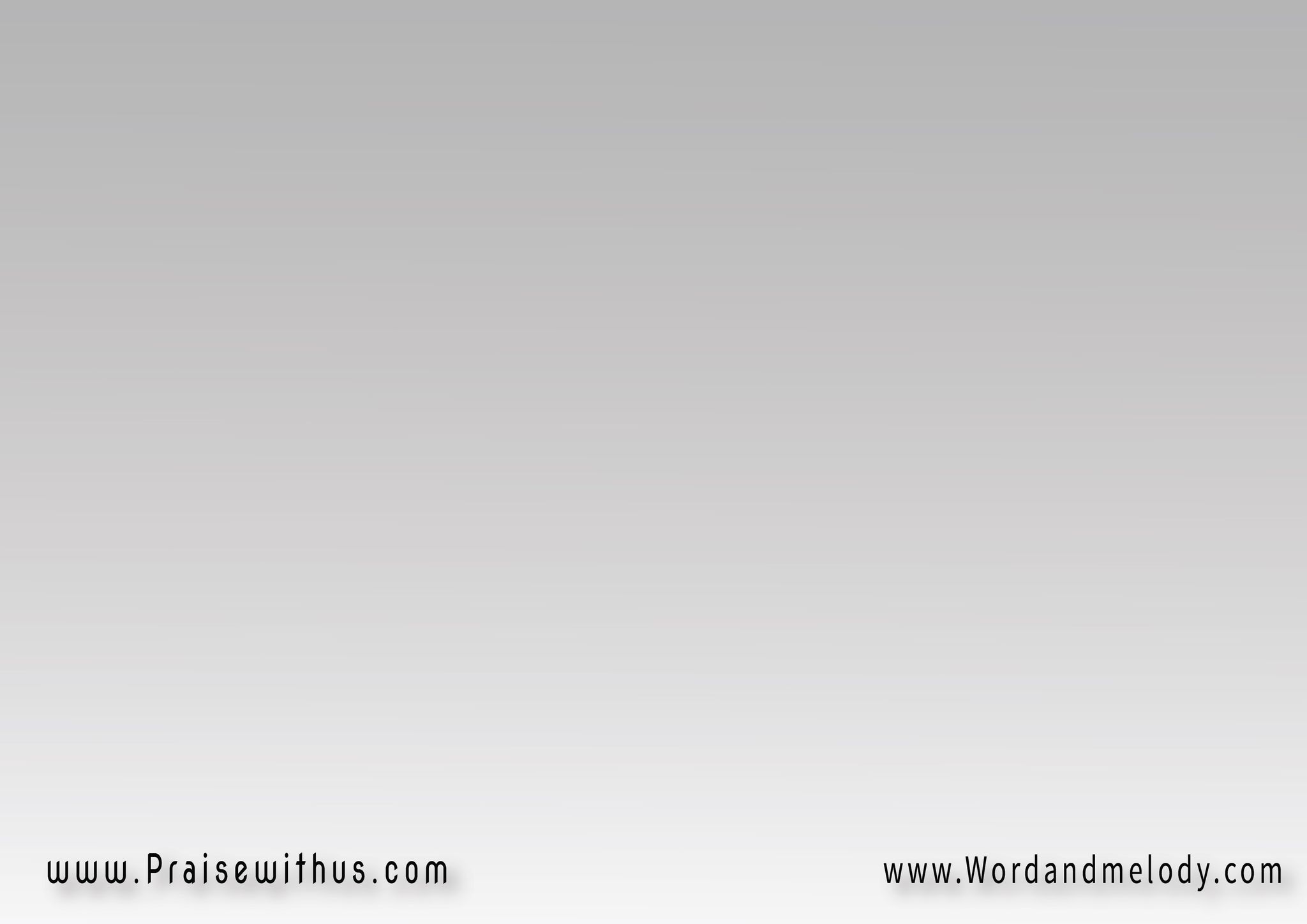 القرار:
يا رَئيس السَّلام يا مَلِك السَّلاميا إلَه السَّلام اُغمُرْنا بِسَــلامَكيا رَئيس السَّلام يا مَلِك السَّلاميا إلَه السَّلام بِنِســـــــــــــتَنَّاك
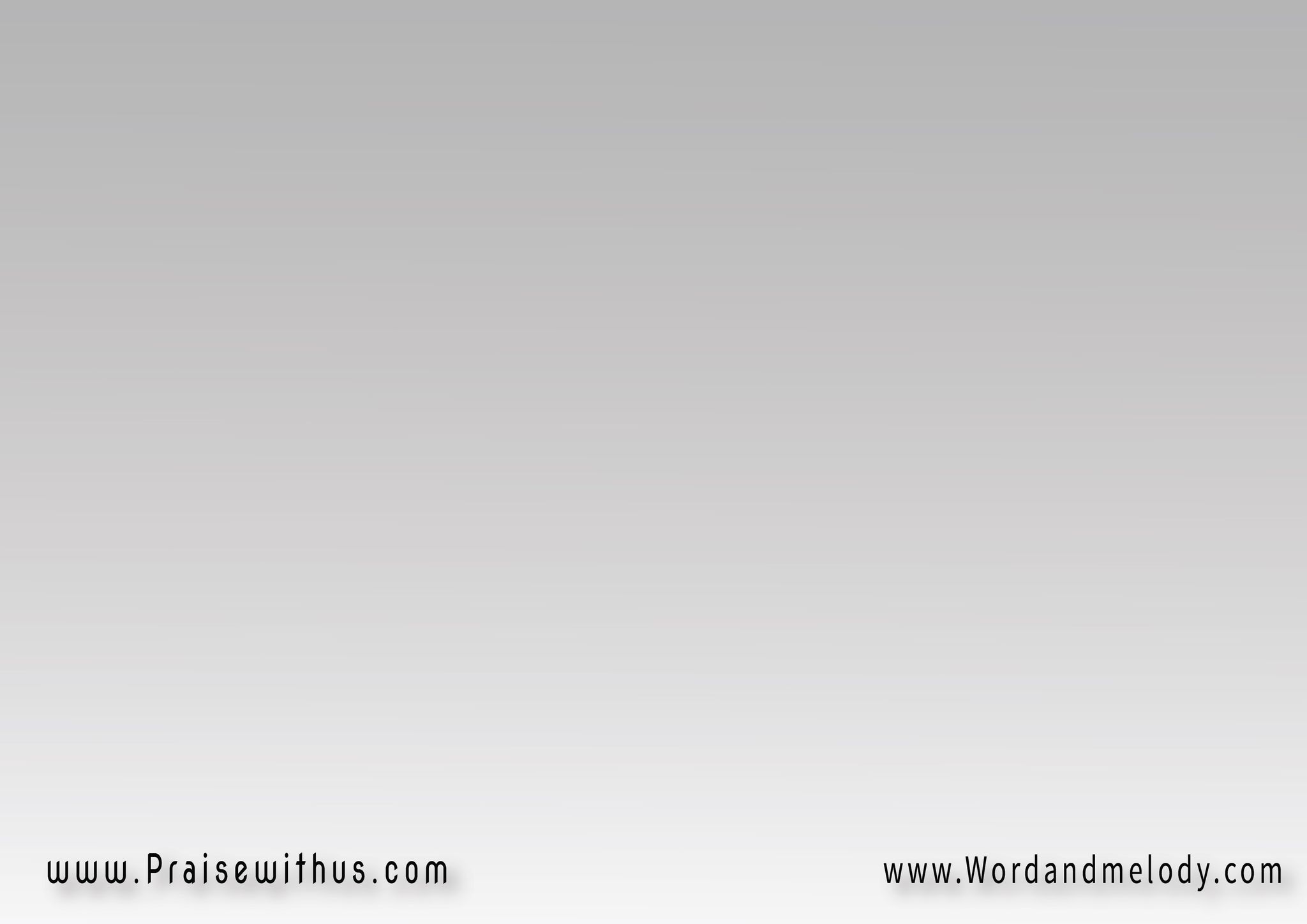 3-
الشُّعُوب مِن الحَرب عَانِت
زَمَن قَل فِيه الأمَانوِالكُرُوب حَوَالينــا زَادِت
فَوْضَى في كُلِّ مَكَان
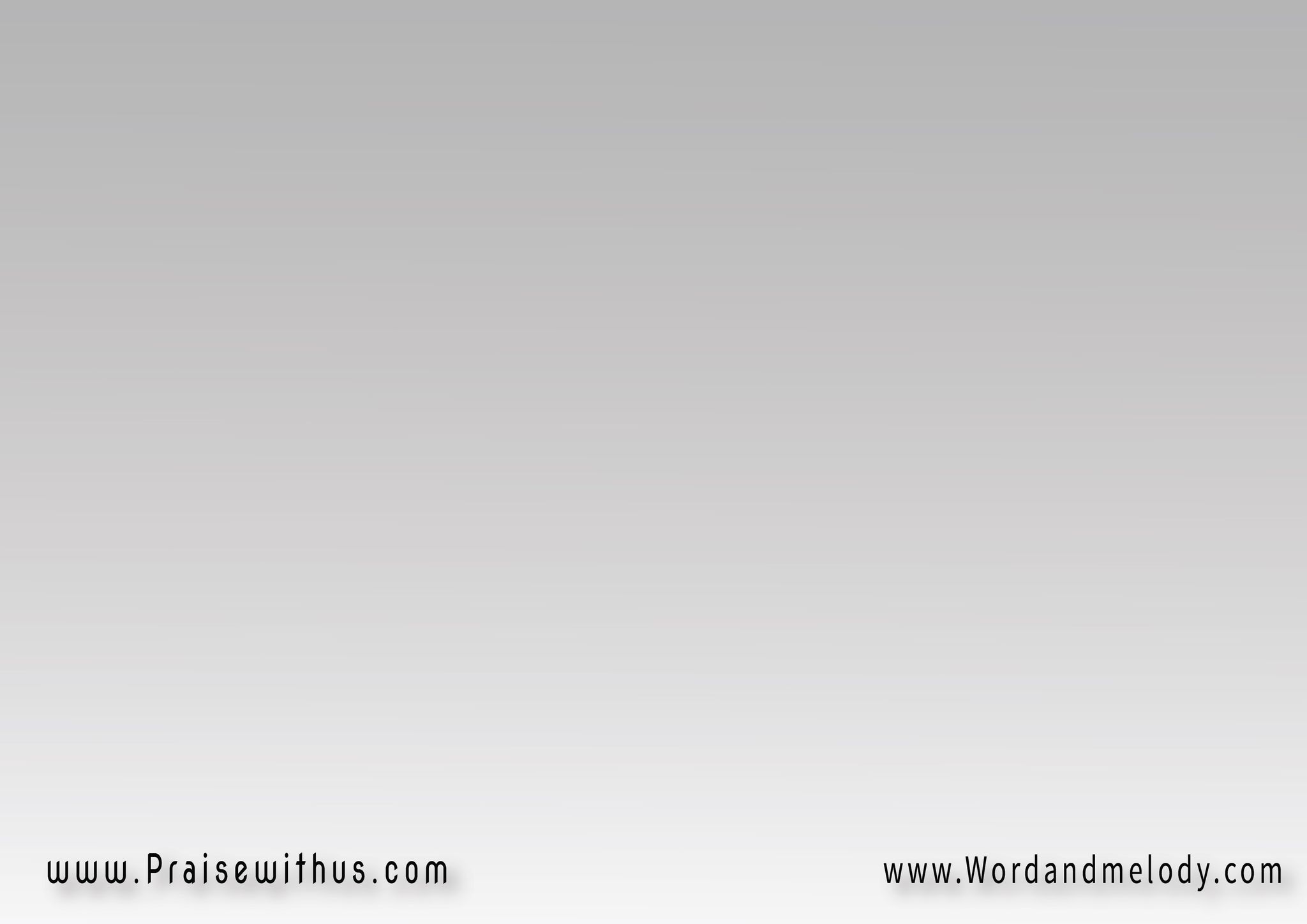 اِطرَحْ عَنَّا كُل خُـــــــوف
طَمِّنَّا عَايزِين نِشُوفشَخصَك في كُلِّ الظُّرُوف
يا حَنَّـــــــــــــــــــان
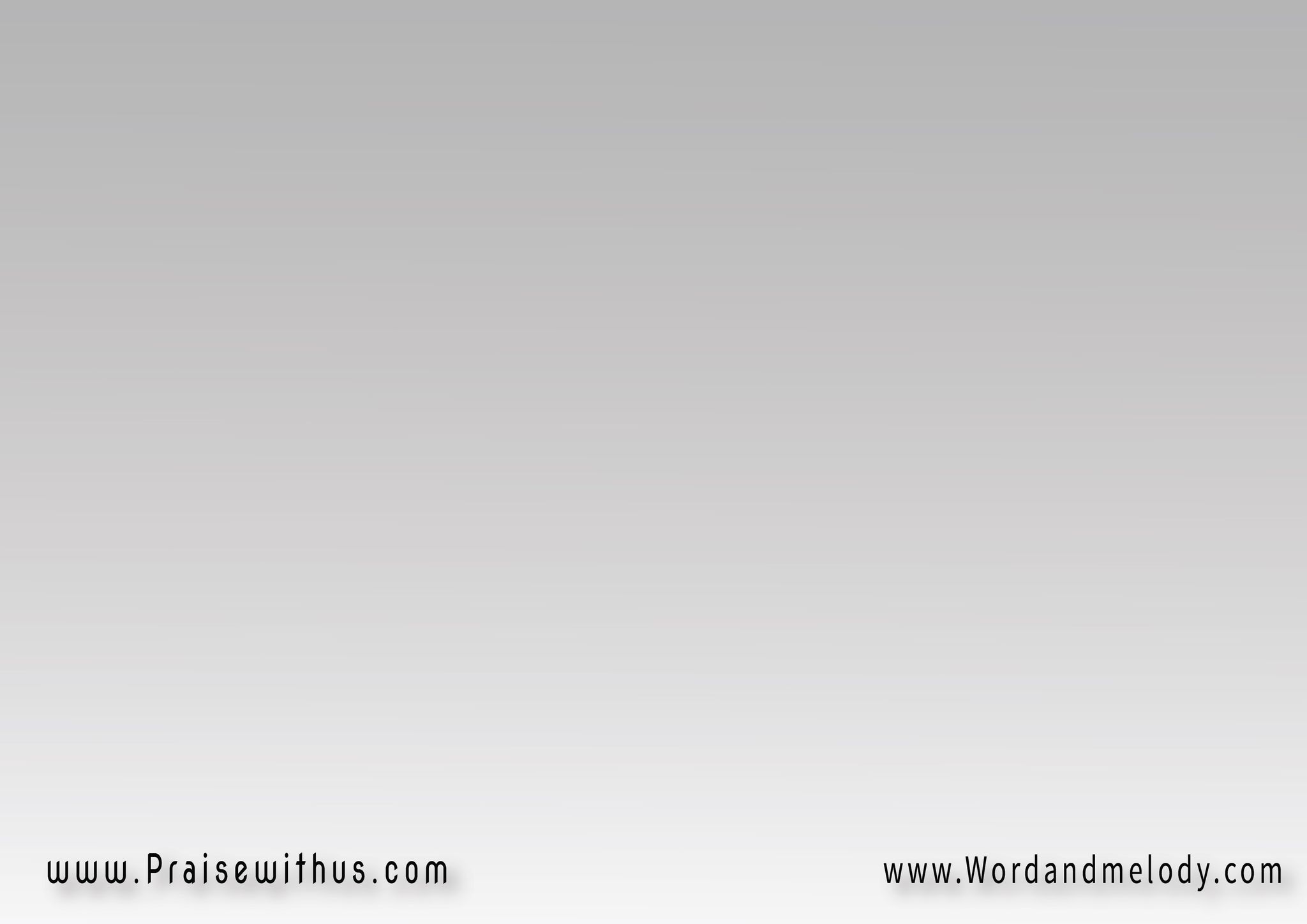 القرار:
يا رَئيس السَّلام يا مَلِك السَّلاميا إلَه السَّلام اُغمُرْنا بِسَــلامَكيا رَئيس السَّلام يا مَلِك السَّلاميا إلَه السَّلام بِنِســـــــــــــتَنَّاك
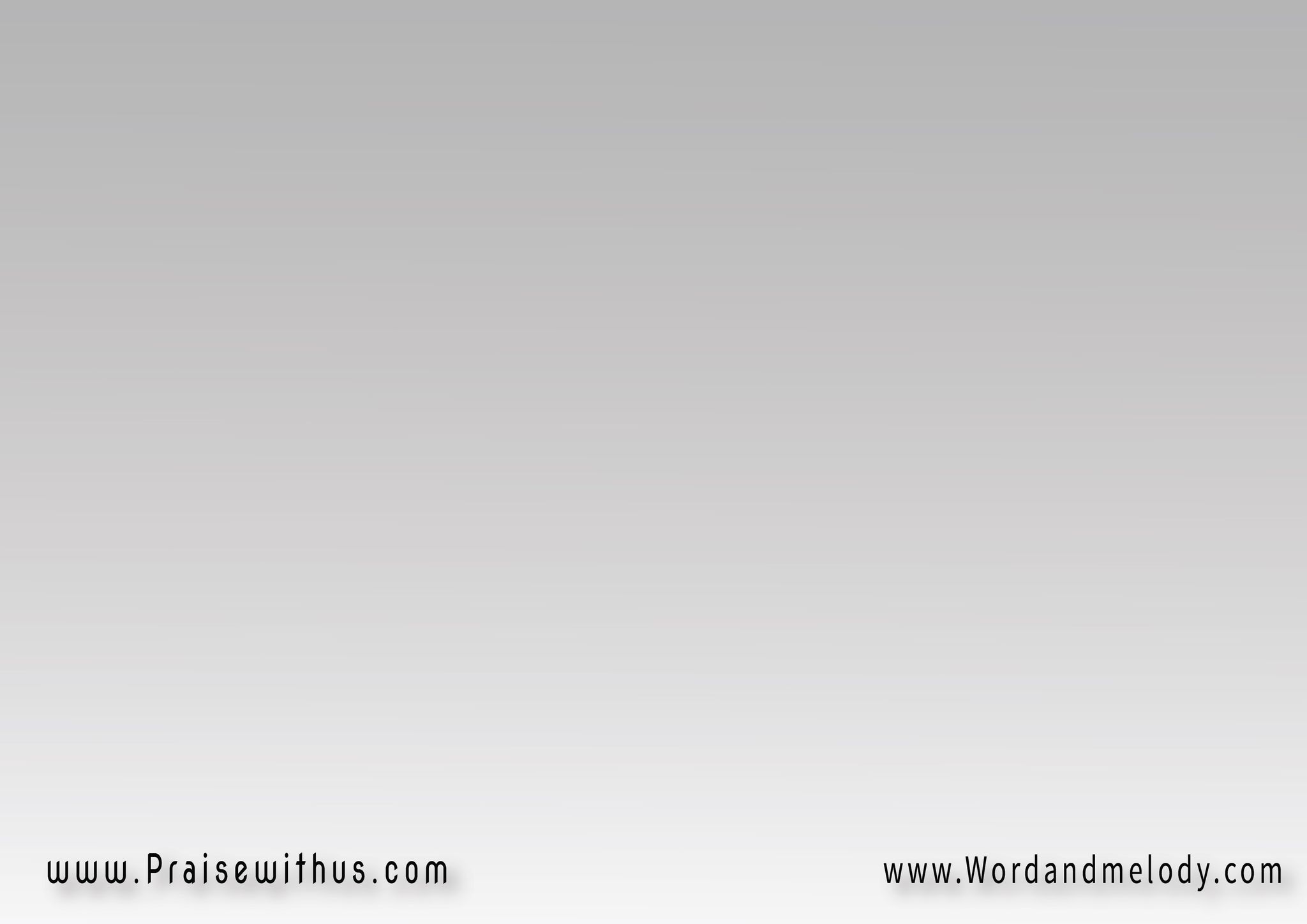 4-
وِالبيُوت اللي قَسَـمها
إبليس عَدُو كُل خِيــرضُمَّها ورَجَّعْ سَـــلامها
طَالبينَك وَحدَك لا غِير
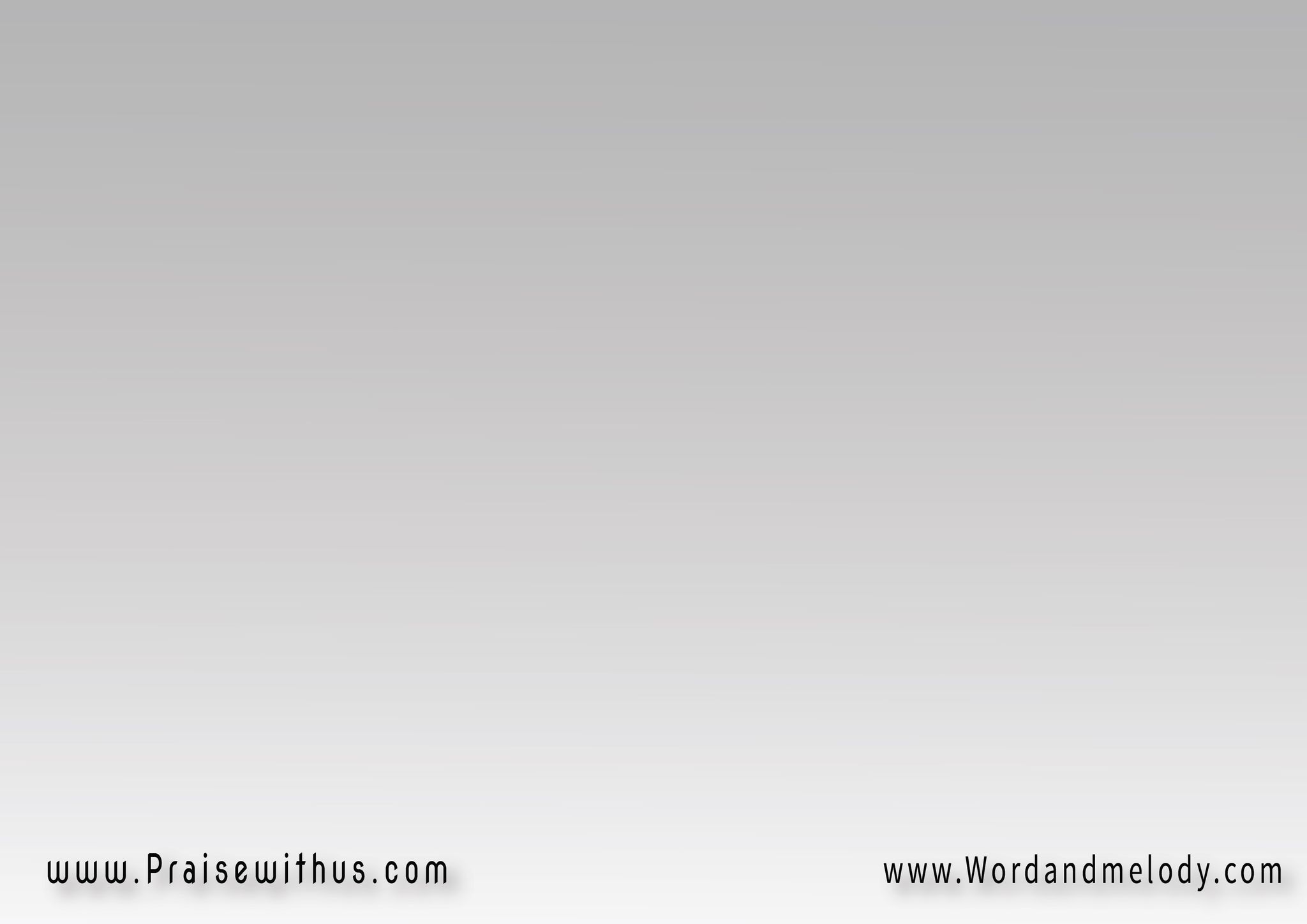 تَعَالَ اِشفِ القُلوب
مِن الجُروح وِمِن العُيُوبوِالبِعِيد خَلِّيه يتُوب
بِالإيمَـــــــــــــــــــــان
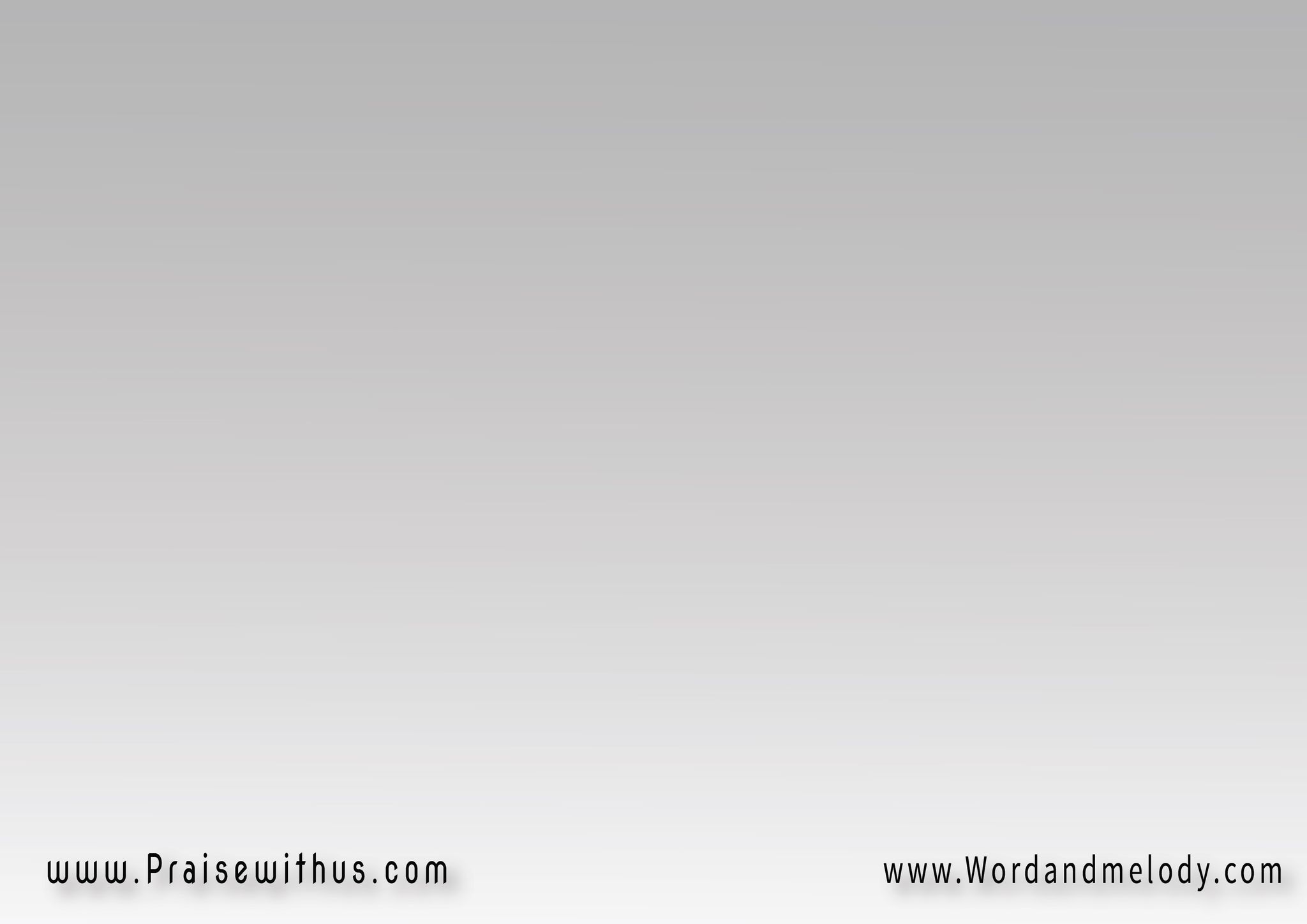 القرار:
يا رَئيس السَّلام يا مَلِك السَّلاميا إلَه السَّلام اُغمُرْنا بِسَــلامَكيا رَئيس السَّلام يا مَلِك السَّلاميا إلَه السَّلام بِنِســـــــــــــتَنَّاك
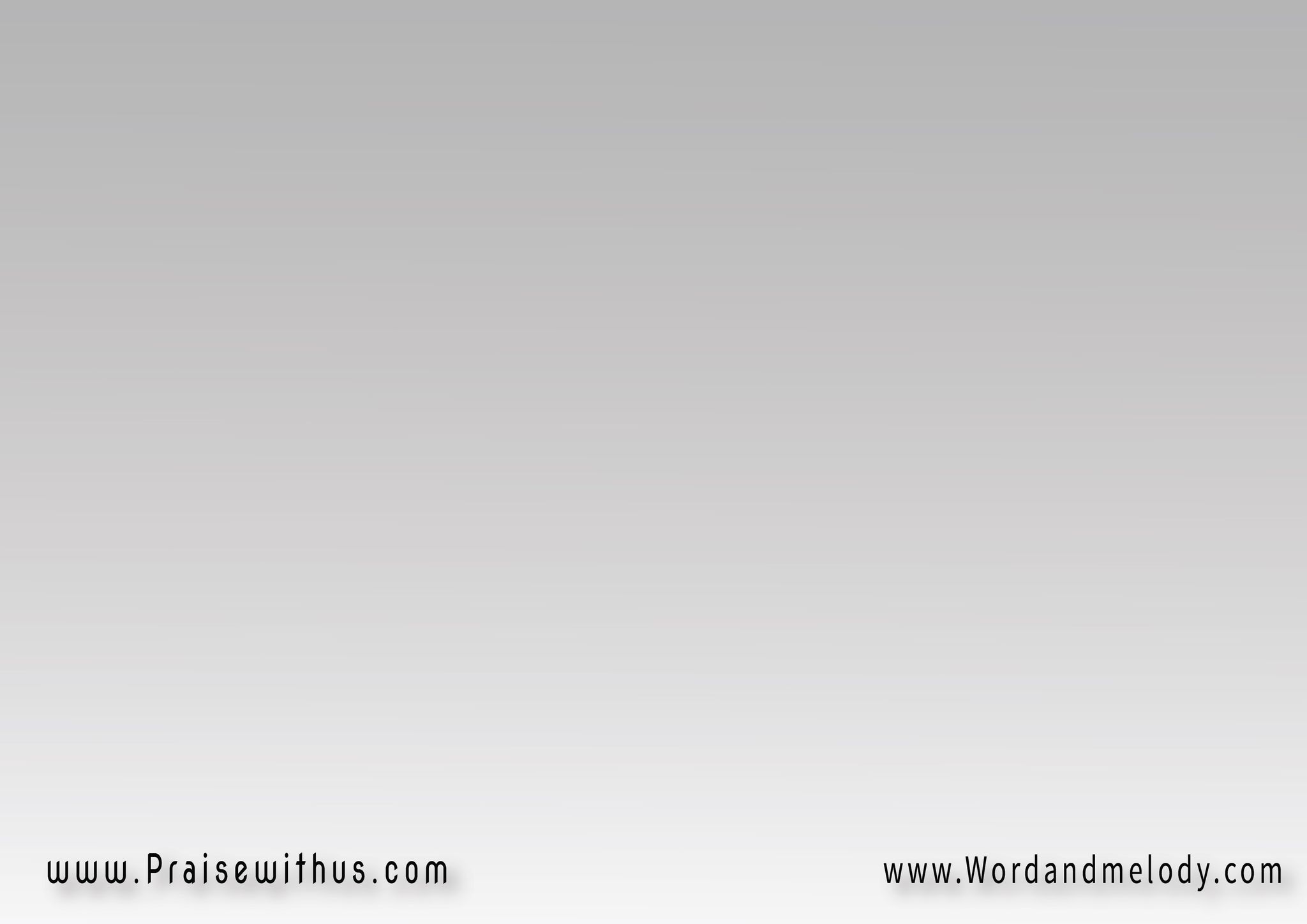 5-
نِتمِلي بِسَلام سَمَــاوي
ونعَظَّم اِسم المَسـيحوِالتَّهليل يعلَـــى لُه تَاني
مَعَ الشُّكر وِالتَّسبيح
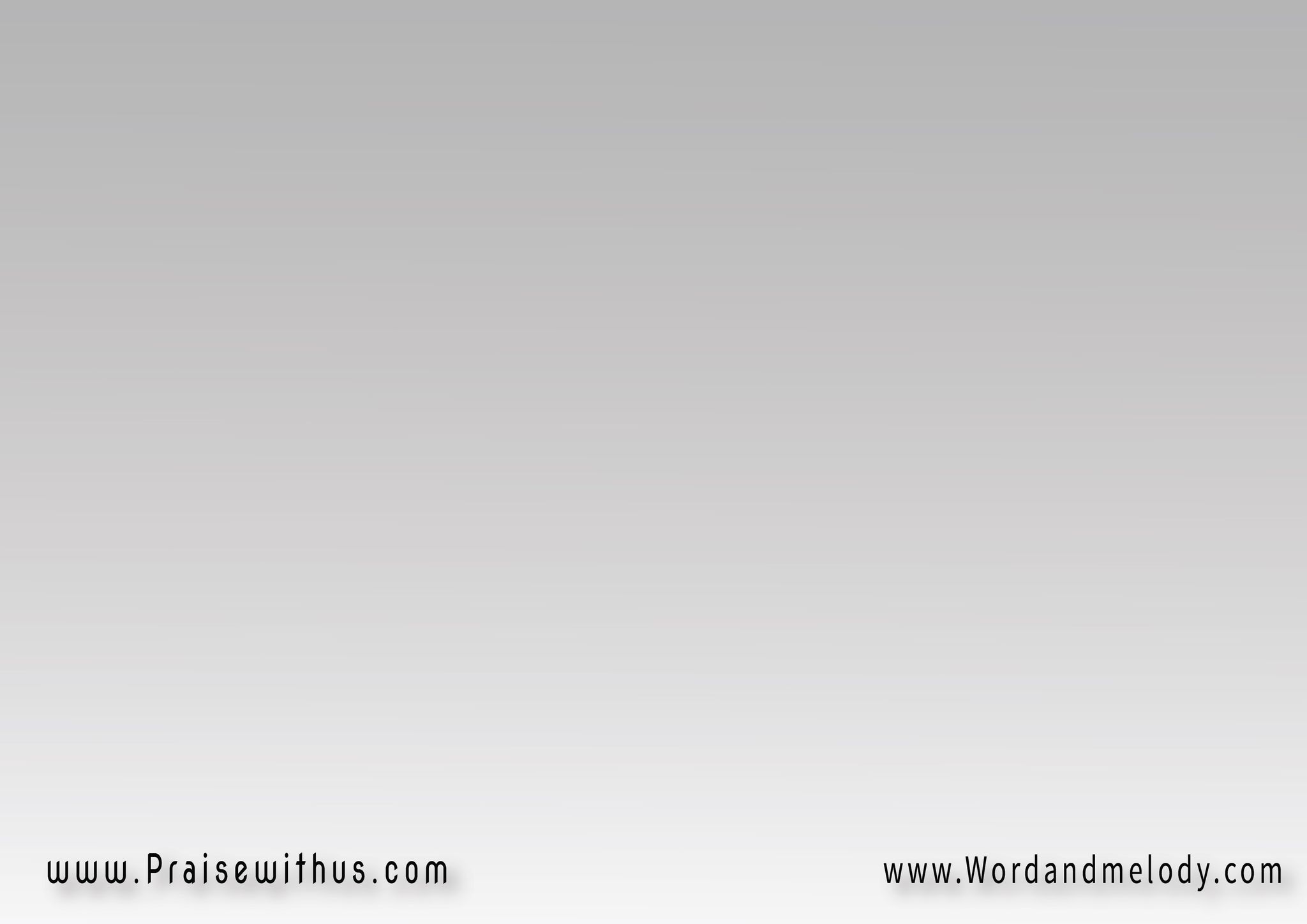 هيَّ دِيَّ العَلامَـــة
ذَبَائِح السَّلامَـــةمَفيش تَاني مَلامَة
مَهمَــــــــــــا كَان
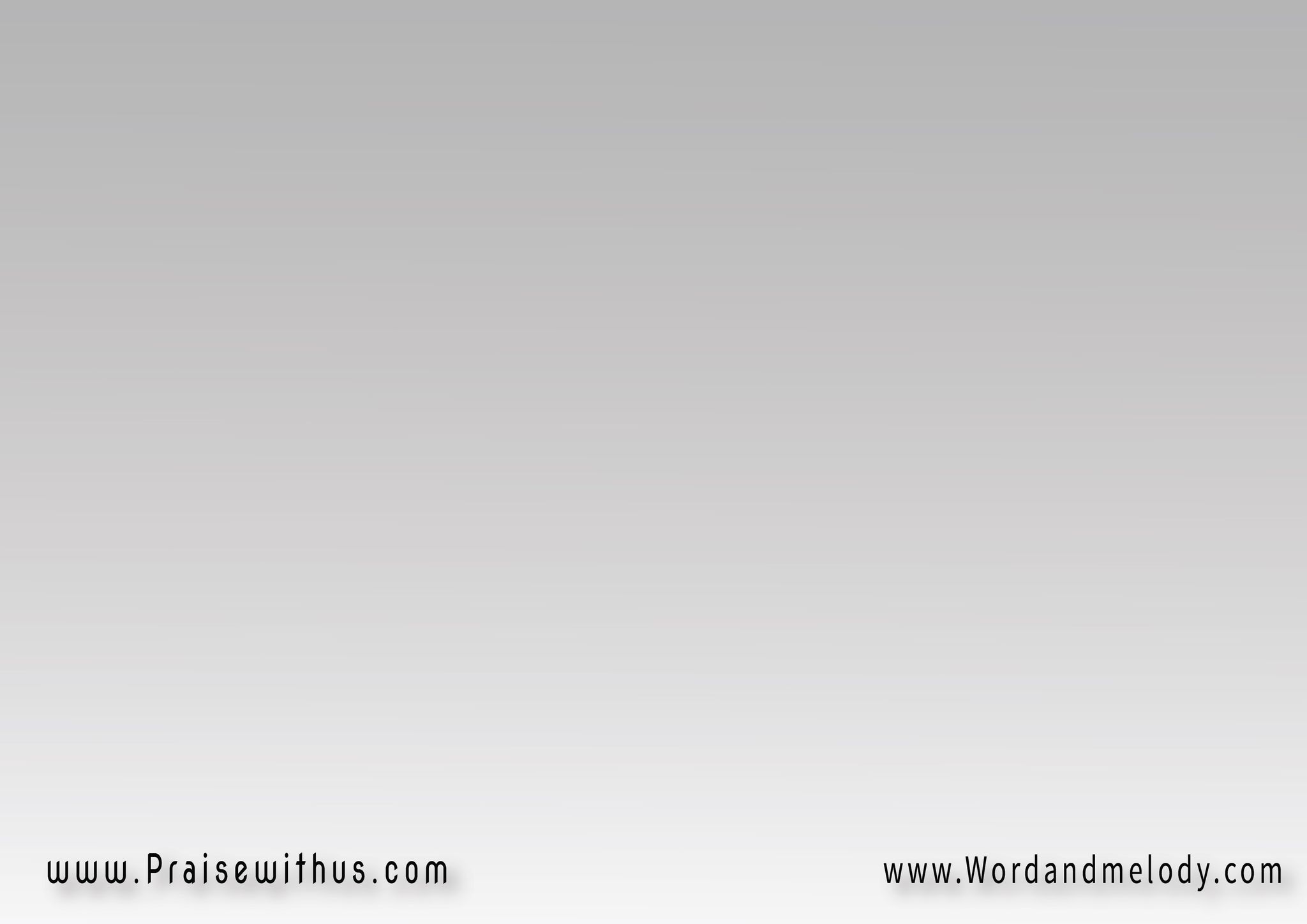 القرار:
يا رَئيس السَّلام يا مَلِك السَّلاميا إلَه السَّلام اُغمُرْنا بِسَــلامَكيا رَئيس السَّلام يا مَلِك السَّلاميا إلَه السَّلام بِنِســـــــــــــتَنَّاك
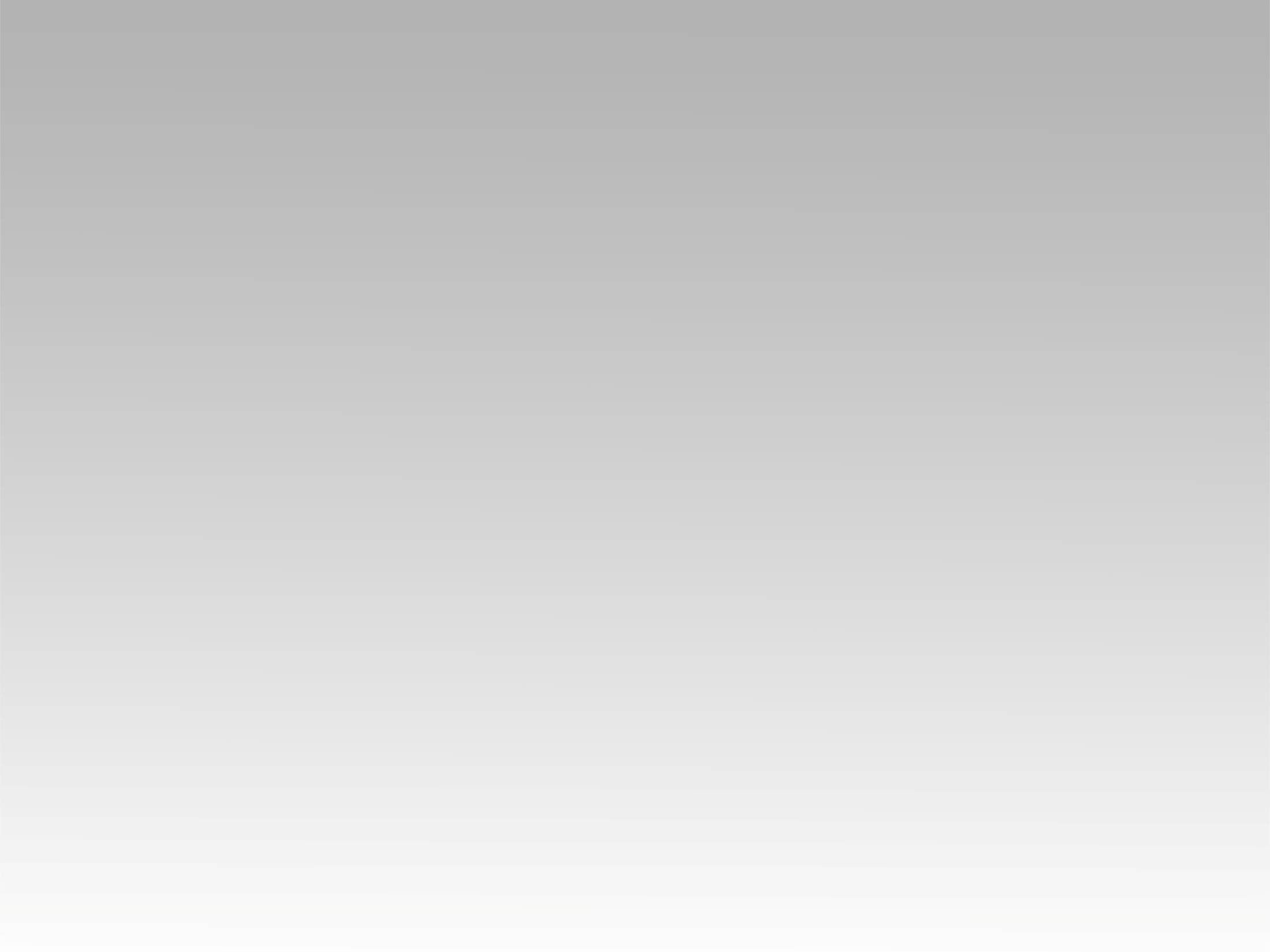 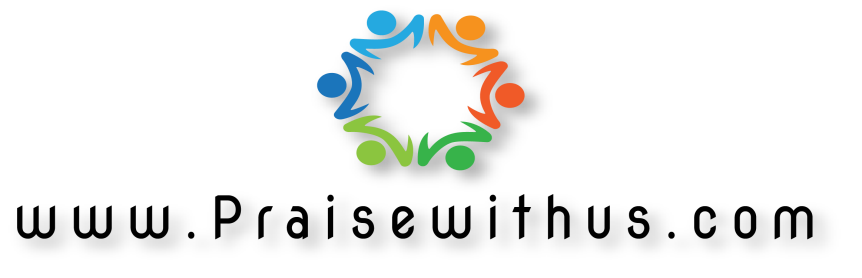